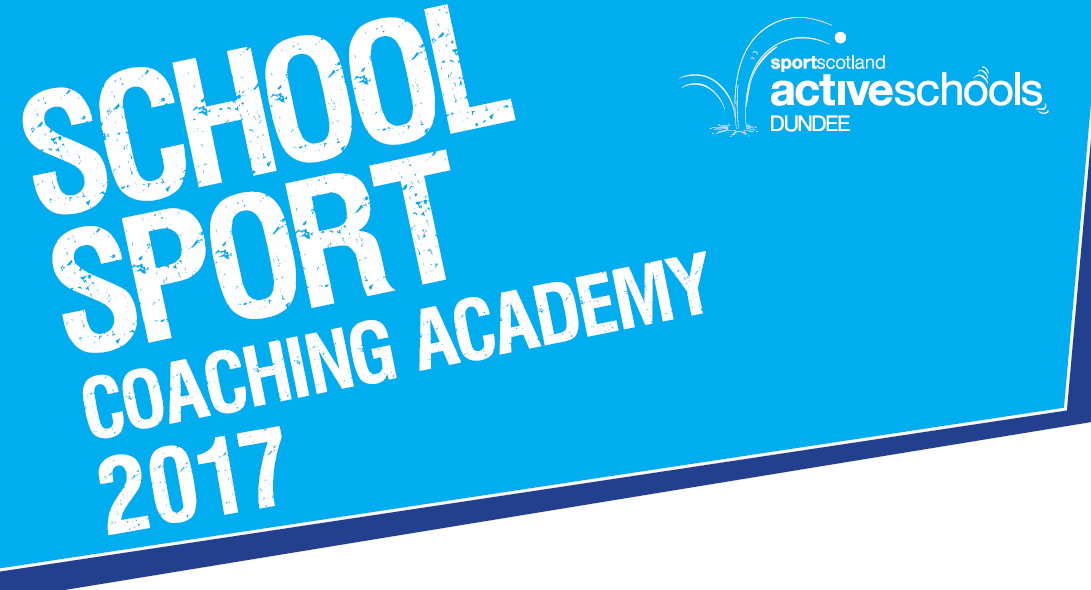 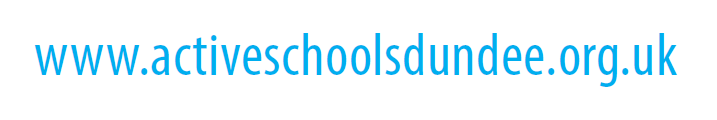 What is the coaching academy?
An opportunity to gain sports coaching qualifications
To gain practical coaching experience through extra-curricular sports clubs in your school, local primary school or sports club.
When?

From 5th – 9th June, 9.30am – 3.30pm.
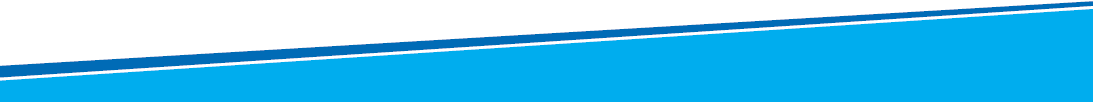 Requirements
Volunteer for at least 10 hours at a school or sports club
You are eligible to participate in a maximum of 2 courses
You must be in S4-S5 during this current academic year
All courses are FREE
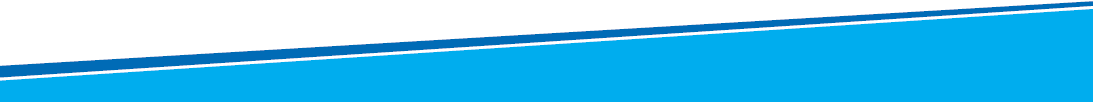 What’s on?
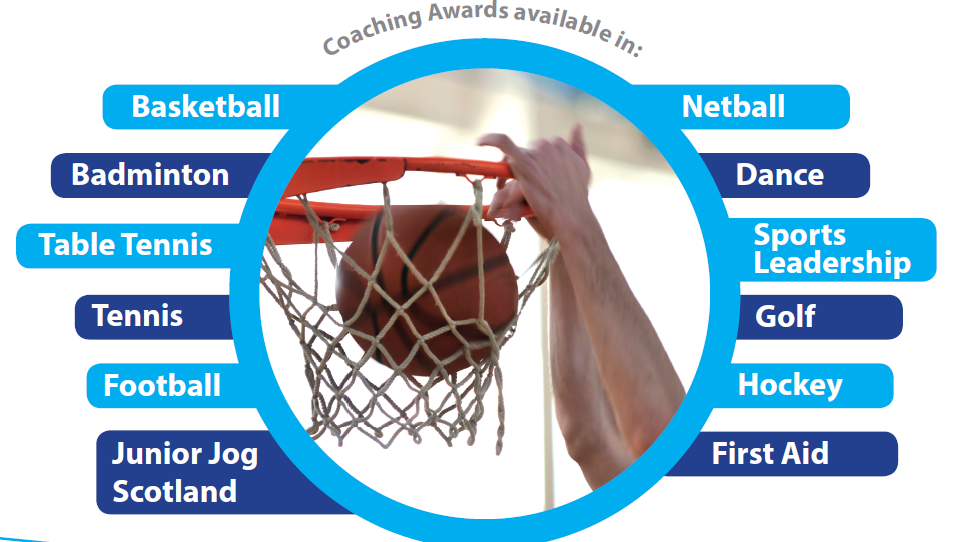 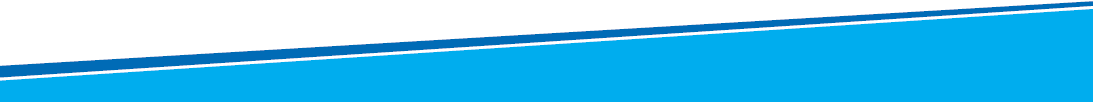 Personal Qualities
Approachable
Reliable 
Enthusiastic and motivated 
Show initiative
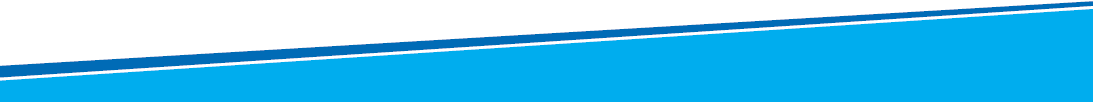 Apply now!
Application forms - www.activeschoolsdundee.org.uk 
Or see PE Department

Must be received by Friday 28th April 2017
All courses will be taking place at the Dundee and Angus College, Gardyne Campus, Dundee. Please ensure a parent/guardian has signed your completed application form before posting it to your Active School Co-ordinator
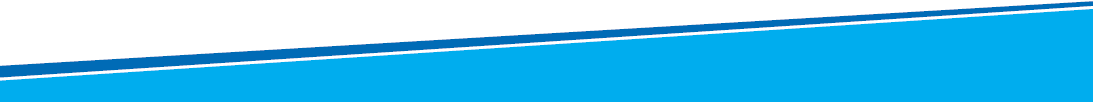